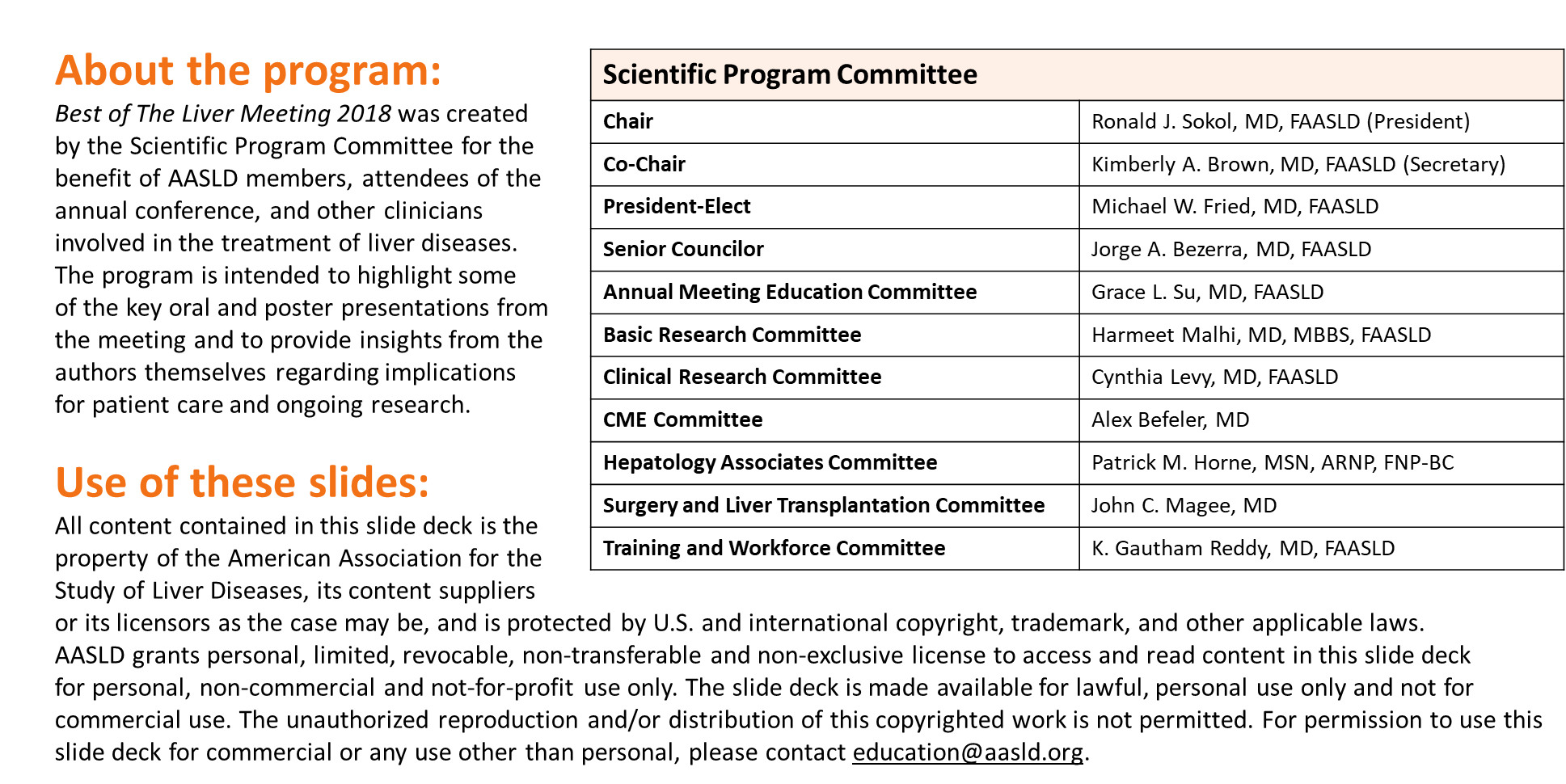 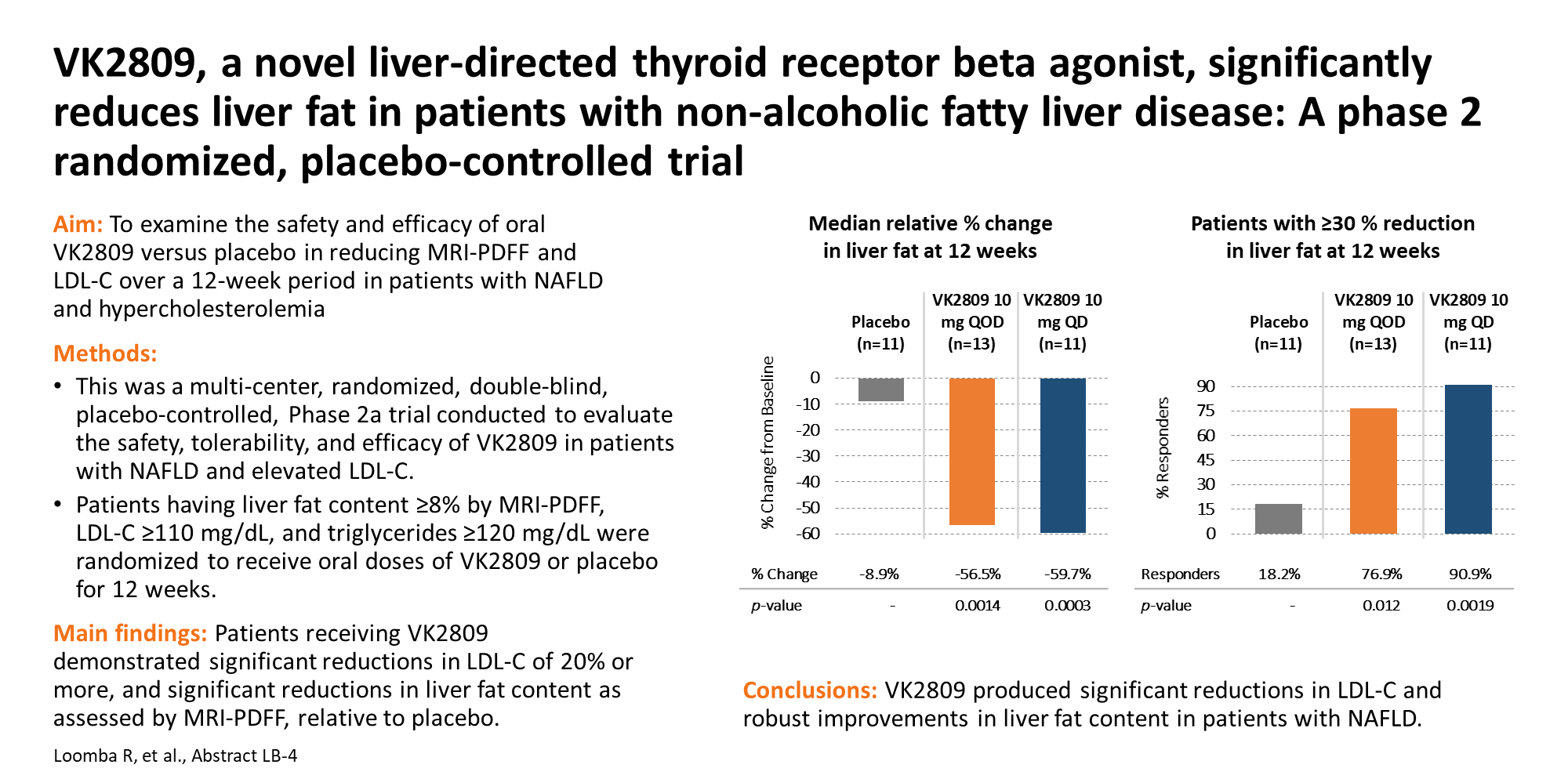 [Speaker Notes: Abstract LB-4

VK2809, a Novel Liver-Directed Thyroid Receptor Beta Agonist, Significantly Reduces Liver Fat in Patients with Non-Alcoholic Fatty Liver Disease: A Phase 2 Randomized, Placebo-Controlled Trial
 
Dr. Rohit Loomba1, Dr. Joel Neutel2, Dr. David Bernard3, Dr. Randall Severance4, Dr. Rizwana Mohseni5, Dr. Michael Dao6, Dr. Satinder Saini7, Dr. Carmen Margaritescu8, Ken Homer8, Brian Tran9, Marianne Mancini9, Dr. Hiroko Masamune9 and Dr. Brian Lian9, (1)NAFLD Research Center, Division of Gastroenterology, University of California, San Diego, (2)Orange County Research Center, (3)Chear Center, (4)Radiant Research, (5)Catalina Research Institute, (6)SC Clinical Research, (7)Avant Research Associates, (8)Integrium, (9)Viking Therapeutics, Inc.

Background: Thyroid hormone is an important regulator of lipid metabolism, particularly acting via the beta isoform of the nuclear T3 receptor in liver. The effects of thyroid beta receptor activation on lipid metabolism include increased expression of the LDL receptor, increased expression of the enzyme CYP7A1, and reduced expression of sterol regulatory element binding protein-1 (SREBP-1). These effects suggest potential therapeutic benefits in patients with NAFLD and elevated LDL cholesterol (LDL-C). VK2809 is a small molecule prodrug of a potent thyroid beta receptor agonist. VK2809 is selectively cleaved in hepatic tissue by the action of cytochrome P450 isozyme 3A4, to release a pharmacologically active metabolite. In animal models, VK2809 has demonstrated robust reductions in cholesterol, liver fat content and fibrosis. In humans, a prior 14-day study demonstrated encouraging safety and tolerability. We report herein the results of 12 weeks of treatment in patients with NAFLD and hypercholesterolemia. The aim of this study was to examine the safety and efficacy of oral VK2809 versus placebo in reducing MRI-PDFF and LDL-C over a 12-week period in patients with NAFLD and hypercholesterolemia.
Methods: This was a multi-center, randomized, double-blind, placebo-controlled, Phase 2a trial conducted to evaluate the safety, tolerability and efficacy of VK2809 in patients with NAFLD and elevated LDL-C. Patients having liver fat content ≥8% by MRI-PDFF, LDL-C ≥110 mg/dL, and triglycerides ≥120 mg/dL were randomized to receive either oral VK2809 doses of 10 mg QOD, or 10 mg QD, or placebo for 12 weeks.

Results: Patients receiving VK2809 demonstrated statistically significant reductions in LDL-C of 20% or more compared with placebo-treated patients. Patients receiving VK2809 experienced statistically significant reductions in liver fat content, as assessed by magnetic resonance imaging, proton density fat fraction (MRI-PDFF), relative to placebo. Mean absolute change from baseline in liver fat content was 8.9% for VK2809 10 mg QOD (p=0.011), and 10.6% for VK2809 10 mg QD (p=0.0025), vs 0.9% for placebo. Median relative change from baseline in liver fat content was 56.5% for VK2809 10 mg QOD (p=0.0014), and 59.7% for VK2809 10 mg QD (p=0.0003), vs 8.9% for placebo. The proportion of patients who had ≥30% reduction in MRI-PDFF was 76.9% for VK2809 10 mg QOD (p=0.012) and 90.9% for VK2809 10 mg QD (p=0.0019), vs 18.2% of placebo patients (see graphic). VK2809 was shown to be well-tolerated in this study; no SAEs were reported in any cohort. The total number of AEs were 21 in the 10 mg QOD cohort, 31 in the 10 mg QD cohort, and 36 in the placebo cohort.

Conclusion: A 12-week treatment with VK2809 produced significant reductions in LDL-C and robust improvements in liver fat content in patients with NAFLD. These data provide justification for further development of VK2809 as a potential treatment for patients with biopsy-proven NASH with fibrosis.

Disclosures:
Dr. David Bernard — Employment: Chear Center
Dr. Michael Dao — Employment: SC Clinical Research.
Ken Homer — Employment: Integrium.
Dr. Brian Lian — Management Position: Viking Therapeutics, Inc.
Dr. Rohit Loomba — Advisory Committee or Review Panel: Gilead, Galmed, Intercept, Gemphire, Arrowhead Research, Second Genome, Median Technologies, Conatus, Octeta; Consulting: Novo Nordisk, Pfizer, Celgene, Ionis, Metacrine, CohBar, Bird Rock Bio, GNI, GRI, Glympse Bio, Gemphire, Arrowhead Research, Second Genome Technologies, Cymabay, Conatus, Cirius.
Marianne Mancini — Employment: Viking Therapeutics.
Dr. Carmen Margaritescu — Employment: Integrium.
Dr. Hiroko Masamune — Employment: Viking Therapeutics.
Dr. Rizwana Mohseni — Employment: Catalina Research Institute.
Dr. Joel Neutel — Independent Contractor: Viking Therapeutics.
Dr. Satinder Saini — Employment: Avant Research Associates.
Dr. Randall Severance — Employment: Radiant Research; Grant/Research Support: Viking Therapeutics.
Brian Tran — Employment: Viking Therapeutics.]
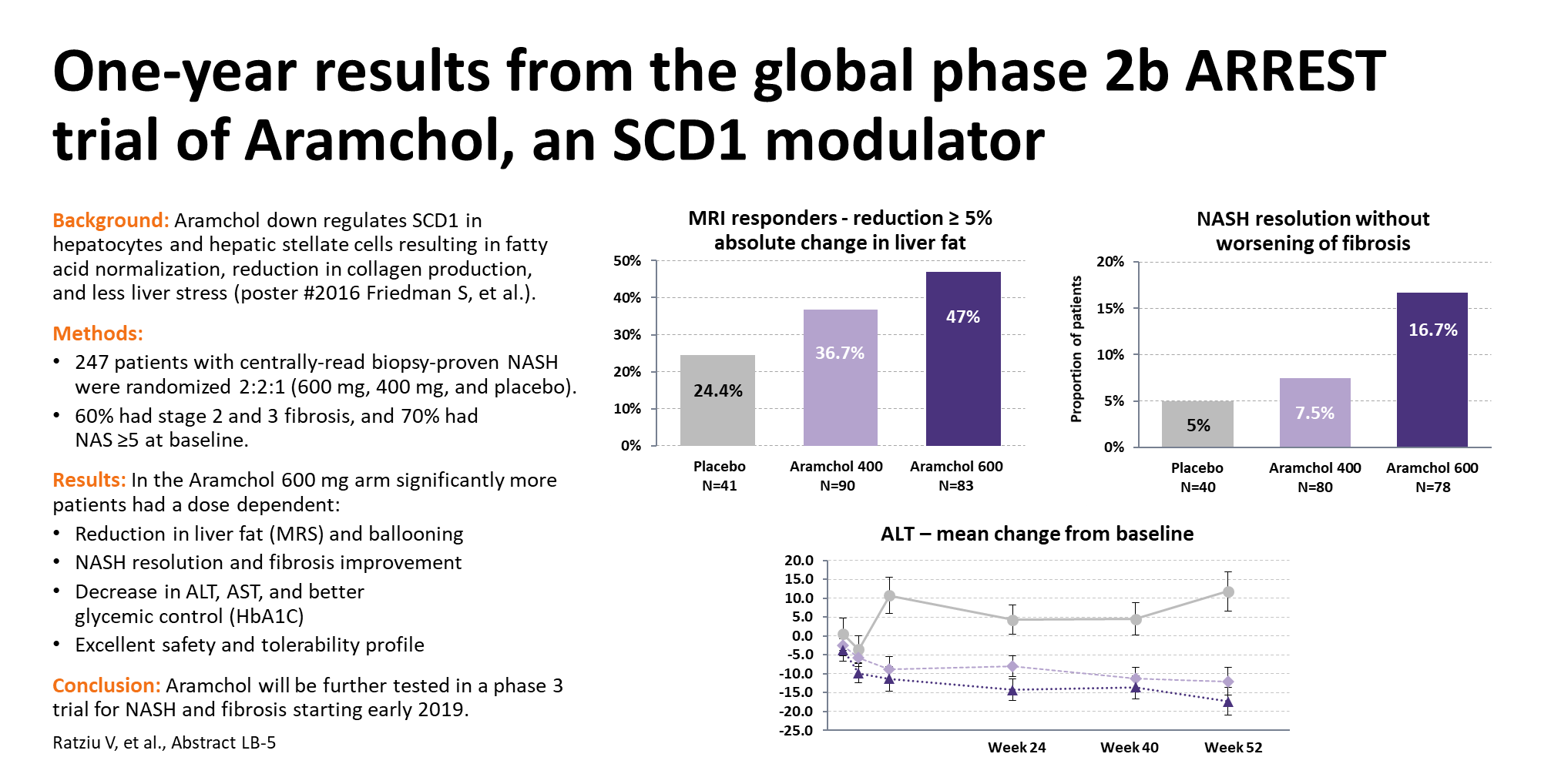 [Speaker Notes: Abstract LB-5 

One-Year Results of the Global Phase 2b Randomized Placebo-Controlled Arrest Trial of Aramchol, a Stearoyl CoA Desaturase Inhibitor, in Patients with Nash
 
Prof. Vlad Ratziu, Hôpital Pitié-Salpêtrière and Sorbonne Université, Dr. Laura Ladron-De-Guevara, Hospital Ángeles Clínica Londres, Prof. Rifaat Safadi, Hadassah Medical Organization, Hadassah Hebrew University Medical Center; Liver Unit, Hadassah-Hebrew University Hospital, Dr. Fred Poordad, Hepatology, Texas Liver Institute, Dr. Francisco Fuster, Centro De Investigaciones Clinicas Viña Del Mar, Jose Flores-Figueroa, JM Research, Dr. Stephen A. Harrison, Brooke Army Medical Center, Dr. Marco Arrese, School of Medicine, Catholic University of Chile, Prof. Silvia Fargion, University of Milan, Dr. Daniel Ben-Bashat, Sagol Brain Institute, Tel Aviv Sourasky Medical Center, Prof. Carolin Lackner, Institute of Pathology, Medical University of Graz, Dr. Tali Gorfine, Galmed Pharmaceuticals, Ltd., Shaul Kadosh, Statexcellence Ltd, Prof. Ran Oren, Hadassah Hebrew University Hospital, Dr. Rohit Loomba, Division of Gastroenterology, University of California, San Diego, Dr. Arun J. Sanyal, Virginia Commonwealth University, Virginia, USA and the ARREST investigator study group

Background: Aramchol is an oral, liver-targeted, fatty acid-bile acid conjugate that down-regulates stearoyl CoA type 1 desaturase. In a 3-month, phase 2a human NAFLD study, it reduced hepatic fat. It also had antifibrotic effects in preclinical models. Here we report the final results from the global phase 2b ARREST study evaluating a 1 year treatment with aramchol in patients (pts) with NASH.
Methods: Overweight/obese pts with pre-diabetes or diabetes and biopsy-proven NASH (with NAS ≥4; F<4) were included. Liver biopsy and liver fat measurement by MR spectroscopy (LF-MRS) were performed at baseline and week 52. Both read centrally. The primary endpoint was the absolute change from baseline in LF-MRS (600 mg vs placebo, PLB; mixed model repeated measures). Key secondary endpoints included: NASH resolution without fibrosis worsening, ≥1 stage fibrosis reduction without NASH worsening and ALT reduction.

Results: 247 pts from 11 countries (U.S., Europe, Latin America) were randomized 2:2:1 to aramchol 400 mg QD (N=101), 600 mg QD (N=98) or PLB (N=48). At baseline: 65% females, mean age 54.4 yrs, BMI 32.7 kg/m2, HbA1c 6.6%±1.0% (mean±SD), LF-MRS 28.5%±11.7% (mean±SD); 60% fibrosis stage 2-3 and NAS 5.12±1.00 (mean±SD). 89% of pts completed the study. LF-MRS was significantly reduced vs PLB by 400 mg (p=0.045) and 600 mg (p<0.066). A statistically significant ≥5% absolute reduction in liver fat was seen in 47% of pts on 600 mg vs 24% on PLB (p<0.028) and 37% on 400 mg suggesting a dose response. Pts in the 600 mg arm had NASH resolution without fibrosis worsening more often than PLB: 16.7% vs 5.0% respectively, (OR=4.74, 95% CI: 0.99-22.66, p=0.051). A ≥1 stage fibrosis reduction without NASH worsening occurred in 29.5% of the 600 mg arm vs 17.5% of the PLB arm (p=0.21). One (1.3%) pt progressed to cirrhosis in the 600 mg arm vs 6 (7.5%) in the 400 mg arm and 3 (7.5%) in the PLB arm. Both doses significantly reduced ALT (p<0.001), AST (p=0.002) and HbA1c (p<0.007) vs PLB in a dose response manner. Serum lipid parameters and body weight did not change. Discontinuation due to adverse events (AE) was <5% and serious AE occurred in 10% of pts without a difference between arms.

Conclusion: In a one year, PLB-controlled, phase 2b trial in pts with NASH, aramchol significantly reduced liver fat, improved histology, hepatic biochemistry and glycemic control with excellent safety and tolerability. The therapeutic potency of aramchol for NASH should be tested in a larger, phase 3 trial.

Disclosures:
Dr. Daniel Ben-Bashat — Disclosure not available.
Dr. Francisco Fuster — Disclosure not available.
Dr. Tali Gorfine — Management Position: Galmed Pharmaceuticals; Stock Shareholder: Galmed Pharmaceuticals.
Dr. Stephen Harrison — Advisory Committee or Review Panel: Gilead; Consulting: PPD, Allergan, Galmed, Intercept, IQVIA, Chronic Liver Disease Foundation, Medpace, Terns, Innovate, Pippin, Hightide, Cymabay, Pfizer, Novartis, Novo Nordisk, Axcella, CiVi, Corcept, Prometheus, HistoIndex, Perspectum, Echosens, Metacrine, Genfit, Madrigal, NGM Bio, Cirius.
Shaul Kadosh — Independent Contractor: StatExcellence Ltd.
Prof. Carolin Lackner — Independent Contractor: Medical University of Graz.
Dr. Laura Ladron-De-Guevara — Grant/Research Support: Galmed, Gilead, Allergan, BMS, Genfit.
Dr. Rohit Loomba — Advisory Committee or Review Panel: Gilead, Galmed, Intercept, Gemphire, Arrowhead Research, Second Genome, Median Technologies, Conatus, Octeta; Consulting: Novo Nordisk, Pfizer, Celgene, Ionis, Metacrine, CohBar, Bird Rock Bio, GNI, GRI, Glympse Bio, Gemphire, Arrowhead Research, Second Genome Technologies, Cymabay, Conatus, Cirius.
Prof. Ran Oren — Management Position: GALMED Pharmaceuticle.
Dr. Fred Poordad — Grant/Research Support: Galmed.
Dr. Vlad Ratziu — Consulting: Novartis, Galmed, Genfit, Intercept; Grant/Research Support: Gilead.
Prof. Rifaat Safadi — Advisory Committee or Review Panel: AbbVie, Neopharm / Intercept, Gilead, MedImmune; Grant/Research Support: MSD, CanFite; Speaking and Teaching: Novartis.
Dr. Arun Sanyal — Consulting: Conatus, Gilead, Elsevier, Echosens, Malinckrodt, Immuron, Intercept, Pfizer, Salix, Uptodate, Boehringer Ingelhiem, Novartis, Nimbus, Nitto Denko, Hemoshear, Lilly, Novo Nordisk, Fractyl, Allergan, Chemomab, Affimmune, Teva, Ardelyx, Terns, ENYO, Birdrock, Albireo, Sanofi, Jannsen, Takeda, Zydus, BASF, Amra, Perspectum, OWL.
The following people have nothing to disclose: Dr. Marco Arrese, Prof. Silvia Fargion, Dr. Jose Flores-Figueroa.]
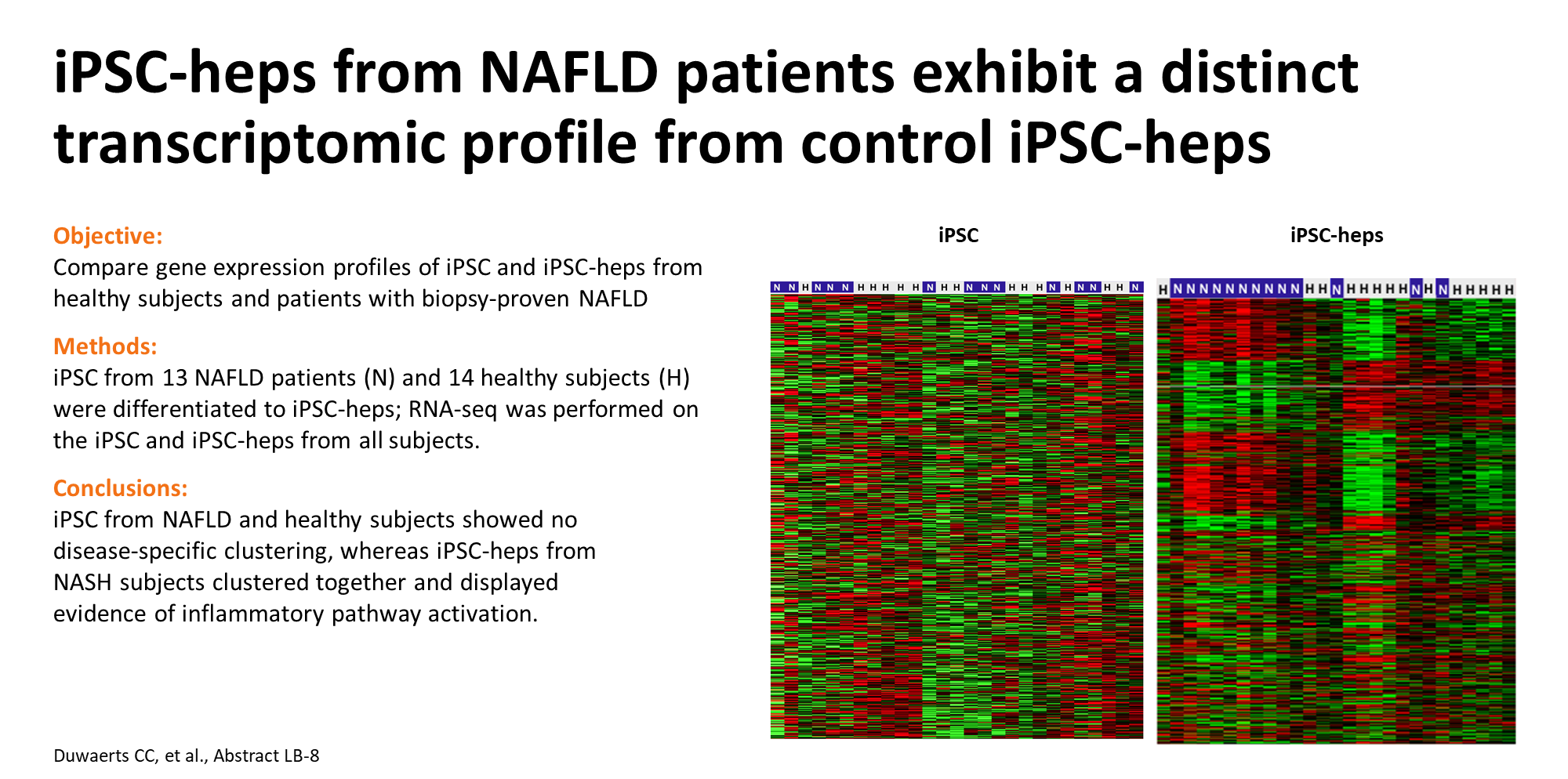 [Speaker Notes: Abstract LB-8

Induced Pluripotent Stem Cell-Derived Hepatocytes (iPSC-heps) Generated from Patients with Biopsy-Proven NAFLD Exhibit a Unique Transcriptomic Profile Distinguishing Them from iPSC-Heps Generated from Healthy Subjects
 
Dr. Caroline C. Duwaerts1, Mr. Chris S Her1, Mr. Eric S Hoffman1, Dr. Aras N. Mattis2 and Dr. Jacquelyn J Maher1, (1)Medicine, University of California San Francisco, (2)Pathology, University of California, San Francisco

Background: Research into the pathophysiology of NAFLD has relied heavily on genetic and diet-induced animal models of the disease. Despite the ability of animals to develop NAFLD biochemically and histologically, they fall short of mimicking the hepatic gene expression profile seen in humans with NAFLD. The aim of our research is to determine whether iPSC-derived hepatocytes from NAFLD patients represent a useful, direct model of the human disease. In this study we investigated whether iPSC-heps from NAFLD patients exhibit a gene expression profile different from healthy controls.
Methods: iPSC were generated from 13 unrelated patients with biopsy-proven NAFLD (11 NASH, 2 steatosis) and 14 healthy volunteers. The 27 iPSC lines were differentiated to hepatocytes over 21 d. RNA-seq was performed on the parent iPSC as well as iPSC-heps from each subject. Transcriptomic data were subjected to hierarchical clustering followed by pathway and gene set enrichment analysis.

Results: The gene expression profiles of the parent iPSC from NAFLD patients did not reveal disease-specific patterns differentiating them from controls. iPSC-heps, however, clearly clustered into separate NAFLD and control groups. Pathways up-regulated in the NAFLD iPSC-heps pertained to cell death, regeneration and inflammation but not lipid synthesis or metabolism. Upstream regulators predicted to be activated in NAFLD iPSC-heps included TLRs, interleukins, interferons and NF-kB. Among the top genes up-regulated in NAFLD iPSC-heps were the stress kinase activator TRAF1, the inflammasome activator TXNIP and the guanylate kinase CARD14. Notably, iPSC from individual subjects differentiated repeatedly to hepatocytes at different times displayed similar gene profiles each time.

Conclusion: iPSC-heps from NAFLD patients exhibit a disease-related gene expression signature that clearly distinguishes them from healthy controls. The signature is (a) hepatocyte-specific, as it was not evident before hepatocyte differentiation, (b) hepatocyte-autonomous, as it manifest in the absence of other cell types or exogenous metabolic challenges, and (c) reproducible. The data indicate that NAFLD subjects share predispositions to liver cell injury and inflammation. Overall, the experiments demonstrate the value of iPSC-heps as a tool for the study of NAFLD pathogenesis directly in human cells. They open the door to expanded investigation in larger populations without the need for procuring primary liver tissue.

Disclosures:
Dr. Caroline Duwaerts — Grant/Research Support: AbbVie, Inc.
Dr. Jacquelyn Maher — Consulting: BioMarin; Grant/Research Support: AbbVie.
The following people have nothing to disclose: Mr. Chris Her, Mr. Eric Hoffman, Dr. Aras Mattis.]
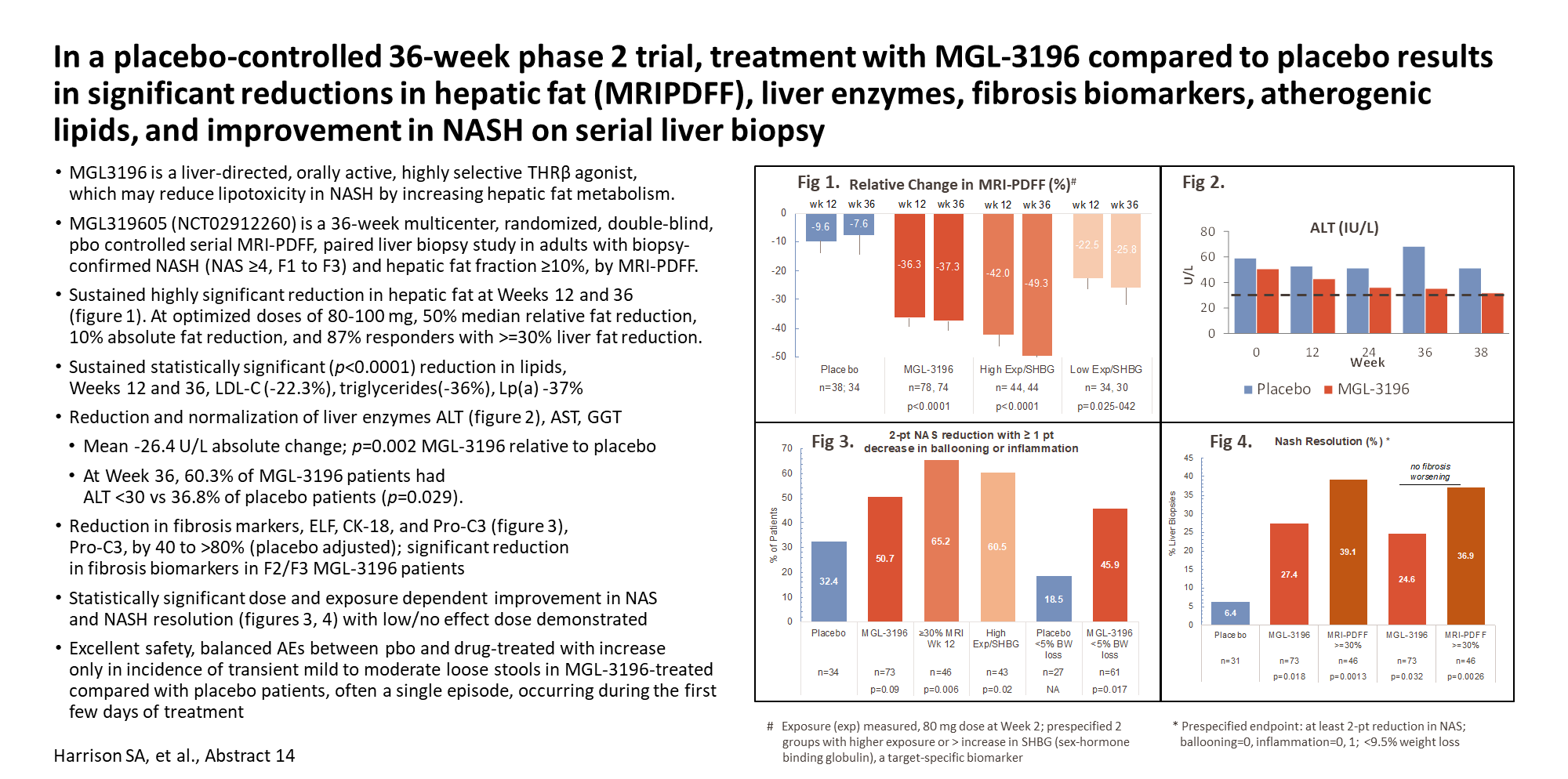 [Speaker Notes: Abstract 14

In a Placebo-Controlled 36-Week Phase 2 Trial, Treatment with Mgl-3196 Compared to Placebo Results in Significant Reductions in Hepatic Fat (MRI-PDFF), Liver Enzymes, Fibrosis Biomarkers, Atherogenic Lipids, and Improvement in Nash on Serial Liver Biopsy

Stephen A. Harrison, Oxford University, Dr. Cynthia D. Guy, Pathology, Duke University, Dr. Mustafa Bashir, Center for Advanced Magnetic Resonance Development, Duke University, Dr. Juan Pablo Frias, University of California San Diego, Dr. Naim Alkhouri, Division of Gastroenterology, Department of Medicine, University of Texas Health Science Center at San Antonio, Dr. Seth Baum, Florida Atlantic University, Dr. Rebecca A. Taub, Madrigal Pharmaceuticals, Dr. Cynthia A. Moylan, Division of Gastroenterology, Duke University, Dr. Meena B Bansal, Icahn School of Medicine at Mount Sinai (ISMMS), Brent A. Neuschwander-Tetri, Saint Louis University School of Medicine, St. Louis, MO, USA and Dr. Sam Moussa, University of Arizona for Medical Sciences
 
Background: MGL-3196 is a liver-directed, orally active, highly selective THR-β agonist which may reduce lipotoxicity in NASH by increasing hepatic fat metabolism. In a 12-week interim analysis of the 36-week Phase 2 NASH study, MGL-3196 treated had a relative reduction of liver fat on magnetic resonance imaging proton density fat fraction (MRI-PDFF) as compared with placebo (pbo) patients (pts.) (-36.3% vs -9.6%, p<0.0001)(previously presented). 

Methods: MGL-3196-05 (NCT02912260) is a 36-week multicenter, randomized, double-blind, pbo-controlled serial MRI-PDFF, paired liver biopsy study in adults with biopsy-confirmed NASH (NAS ≥4, F1-F3) and hepatic fat fraction ≥10%, assessed by MRI-PDFF. Randomized 2:1, patients received MGL-3196 80 mg (blinded ± 20 mg dose adjustment was possible at Week 4 based on PK at Week 2), or pbo, oral, once daily, for 36 weeks. 

Results: Relative to Week 12 and baseline, Week 36 MRI-PDFF showed sustained, relative reduction in liver fat in MGL-3196 treated compared with pbo(-37.3% vs -8.9%) (p<0.0001). Statistically significant reductions in liver enzymes relative to placebo (ALT, -31%, p=0.01; GGT, -24%, p=0.001), of greater magnitude with longer duration of MGL-3196 treatment. Statistically significantly more MGL-3196 treated than placebo patients had normalization of ALT (p=0.03). MGL-3196 was associated with a greater % of patients with a 2-point improvement in NAS (56% of 73 MGL-3196 pts. vs 32% of 34 pbo pts., p=0.02) and NASH resolution (NR) in 27% MGL-3196 compared with 6% pbo patients, p=0.02. In patients with NR, 35% of MGL-3196 and 0% pbo had baseline NAS ≥5. MGL-3196 patients with ≥ 30% fat reduction on Week 12 MRI-PDFF had a 2-point improvement in NAS (70% of 46 pts., p=0.001) and NR (39%, p=0.001) compared with pbo. In MGL-3196 pts. with NR, fibrosis was reduced (stage 0, 50%) (p=.04) relative to pbo. MGL-3196 reduced fibrosis biomarkers relative to pbo including ELF (-0.484, p=0.017) and CK-18 (-171 U/L, p=0.0035) (Pro-C3, pending). Reduction of fibrosis (1 point) occurred in MGL-3196 (29%) and pbo (23%) patients. In MGL-3196 compared with pbo, sustained reductions (p<0.0001) in LDL-cholesterol/apolipoproteinB up to -20%, triglycerides -36% and lipoprotein(a) -37% were observed. Mostly mild and a few moderate AEs, were balanced between drug treated and pbo patients. An increased incidence of mild transient diarrhea in MGL-3196-treated, often a single episode, occurred only early in the course of therapy. 7 SAEs were all unrelated to drug; 5, MGL-3196, 2, pbo. 

Conclusion: At Week 36, MGL-3196 treatment compared with pbo resulted in significant and sustained reductions in hepatic fat on MRI-PDFF, liver enzymes, fibrosis biomarkers, atherogenic lipids and improvement in NASH on liver biopsy. In MGL-3196 treated patients, ≥30% fat reduction (MRI-PDFF) at Week 12 predicted an improved NASH histologic response at Week 36.

Disclosures:
Stephen A. Harrison – Madrigal: Consulting; Madrigal: Stock Shareholder; Genfit: Consulting; Cirius: Consulting; Genfit: Stock Shareholder; Cirius: Stock Shareholder; Metacrine: Consulting; NGM Bio: Consulting; Metacrine: Stock Shareholder; Madrigal: Consulting; Echosens: Consulting; Madrigal: Stock Shareholder; Perspectum: Consulting; HistoIndex: Consulting; Genfit: Consulting; Prometheus: Consulting; Genfit: Stock Shareholder; Corcept: Consulting; Metacrine: Consulting; CiVi: Consulting; Axcella: Consulting; Metacrine: Stock Shareholder; Novo Nordisk: Consulting; Echosens: Consulting; Novartis: Consulting; Perspectum: Consulting; Pfizer: Consulting; HistoIndex: Consulting; Cymabay: Consulting; Hightide: Consulting; Prometheus: Consulting; Pippin: Consulting; Corcept: Consulting; Innovate: Consulting; CiVi: Consulting; Terns: Consulting; Medpace: Consulting; Axcella: Consulting; Chronic Liver Disease Foundation: Consulting; Novo Nordisk: Consulting; IQVIA: Consulting; Novartis: Consulting; Intercept: Consulting; Pfizer: Consulting; Alexion: Speaking and Teaching; Cymabay: Consulting; AbbVie: Speaking and Teaching; Galmed: Consulting; Hightide: Consulting; Allergan: Consulting; Pippin: Consulting; Allergan: Grant/Research Support; Innovate: Consulting; Pfizer: Grant/Research Support; Terns: Consulting; Intercept: Grant/Research Support; Genfit: Grant/Research Support; Medpace: Consulting; Novartis: Grant/Research Support; Chronic Liver Disease Foundation: Consulting; Cirius: Grant/Research Support; IQVIA: Consulting; Novo Nordisk: Grant/Research Support; Intercept: Consulting; Galectin: Grant/Research Support; Conatus: Grant/Research Support; Alexion: Speaking and Teaching; Cymabay: Grant/Research Support; AbbVie: Speaking and Teaching; NGM Bio: Grant/Research Support; Galmed: Consulting; Madrigal: Grant/Research Support; Allergan: Consulting; PPD: Consulting; Gilead: Advisory Committee or Review Panel; Allergan: Grant/Research Support; Gilead: Grant/Research Support; Pfizer: Grant/Research Support; Immuron: Grant/Research Support; Intercept: Grant/Research Support; Genfit: Grant/Research Support; Novartis: Grant/Research Support; Cirius: Grant/Research Support; Novo Nordisk: Grant/Research Support; Galectin: Grant/Research Support; Conatus: Grant/Research Support; Cymabay: Grant/Research Support; NGM Bio: Grant/Research Support; Madrigal: Grant/Research Support; PPD: Consulting; Gilead: Advisory Committee or Review Panel; Gilead: Grant/Research Support; Immuron: Grant/Research Support;
Dr. Cynthia D. Guy – Duke University Medical Center: Consulting;
Dr. Mustafa Bashir – NGM Bio: Grant/Research Support; TaiwanJ Pharmaceuticals: Grant/Research Support; Madrigal Pharmaceuticals: Grant/Research Support; Siemens Healthineers: Grant/Research Support; GE Healthcare: Grant/Research Support; RadMD: Consulting;
Dr. Naim Alkhouri – Madrigal: Grant/Research Support;
Dr. Seth Baum – Sanofi: Advisory Committee or Review Panel; Sanofi: Consulting; Amgen: Advisory Committee or Review Panel; Amgen: Consulting; Amgen: Speaking and Teaching; Gerson Lehrman Group: Consulting; Regeneron: Advisory Committee or Review Panel; Regeneron: Consulting; Regeneron: Speaking and Teaching; Akcea: Advisory Committee or Review Panel; Akcea: Consulting; Akcea: Speaking and Teaching; Novo Nordisk: Consulting; Novo Nordisk: Speaking and Teaching; Boehringer Ingelheim: Speaking and Teaching; Guidepoint Global: Consulting;
Dr. Rebecca A. Taub – Madrigal Pharmaceuticals: Board Membership; Madrigal Pharmaceuticals: Management Position; Madrigal Pharmaceuticals: Stock Shareholder;
Dr. Cynthia A. Moylan – Madrigal Pharmaceuticals: Grant/Research Support; Intercept: Grant/Research Support; Genfit: Grant/Research Support; Gilead: Grant/Research Support;]
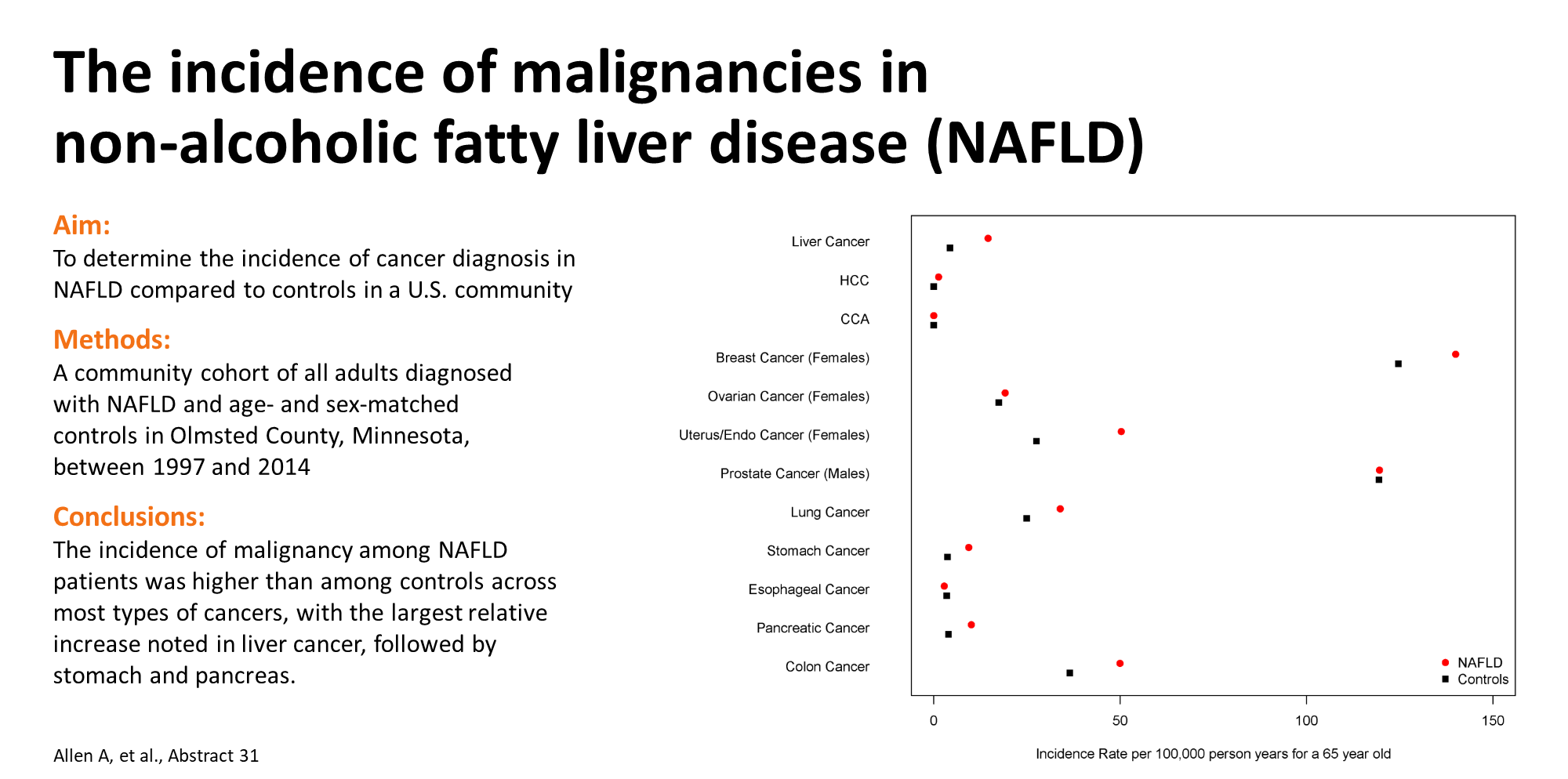 [Speaker Notes: Abstract 31

The Incidence of Extrahepatic Malignancies in Non-alcoholic Fatty Liver Disease (NAFLD)

Stephen B Hicks1, Kristin Mara2, Joseph J Larson2, Terry M. Therneau2 and Alina M. Allen3, (1)Internal Medicine, Mayo Clinic, (2)Biostatistics and Informatics, Mayo Clinic, (3)Gastroenterology and Hepatology, Mayo Clinic Rochester
 
Background: Malignancy is the second most common cause of death in patients with NAFLD. Whether the increased malignancy risk is similar across all types of cancers is unknown. We aimed to determine the incidence of cancer (Ca) diagnosis in NAFLD compared to controls in a U.S. community.

Methods: A community cohort of all adults diagnosed with NAFLD and age- and sex-matched controls in Olmsted County, Minnesota, between 1997 and 2014 was constructed using the Rochester Epidemiology Project database. Age and sex-adjusted incidence ratios of common types of cancers per 100,000 person years (py) in NAFLD versus controls was calculated. 

Results: We identified 3869 NAFLD subjects (median age, 53; 52% women) and 15,209 controls who were followed until 2016, death or last medical record. Median follow-up was 7 (1-20) years. Overall, 580 (15%) of NAFLD subjects and 1521 (10%) of controls were diagnosed with malignancies during the study timeframe. The incidence rates at an arbitrary age of 65 are shown in the figure. Whereas the incidence of malignancy was higher across all types of cancer in NAFLD versus controls, the incidence increase associated with NAFLD was the largest in the following types of cancer: 4-fold in liver Ca (26.8 vs 6.6/100,000 py), 3.5-fold in stomach Ca (9.8 vs 2.8/100,000 py), 2.7-fold in pancreas Ca (19.6 vs 7.2/100,000 py) and 2-fold in lung Ca (34.1 vs 16.9/100,000 py). Overall, breast, prostate, and colon Ca were the three most common cancers among NAFLD patients (147, 124 and 65/100,000 py, respectively). 

Conclusion: In this population-based study, the incidence of malignancy among NAFLD patients was higher than among controls across all types of cancers, with the largest difference noted in liver cancer, followed by stomach, pancreas and lung. These data warrant further study of the association of NAFLD with these non-liver related malignancies. 

Disclosures:
The following people have nothing to disclose: Joseph J Larson, Terry M. Therneau, Alina M. Allen]
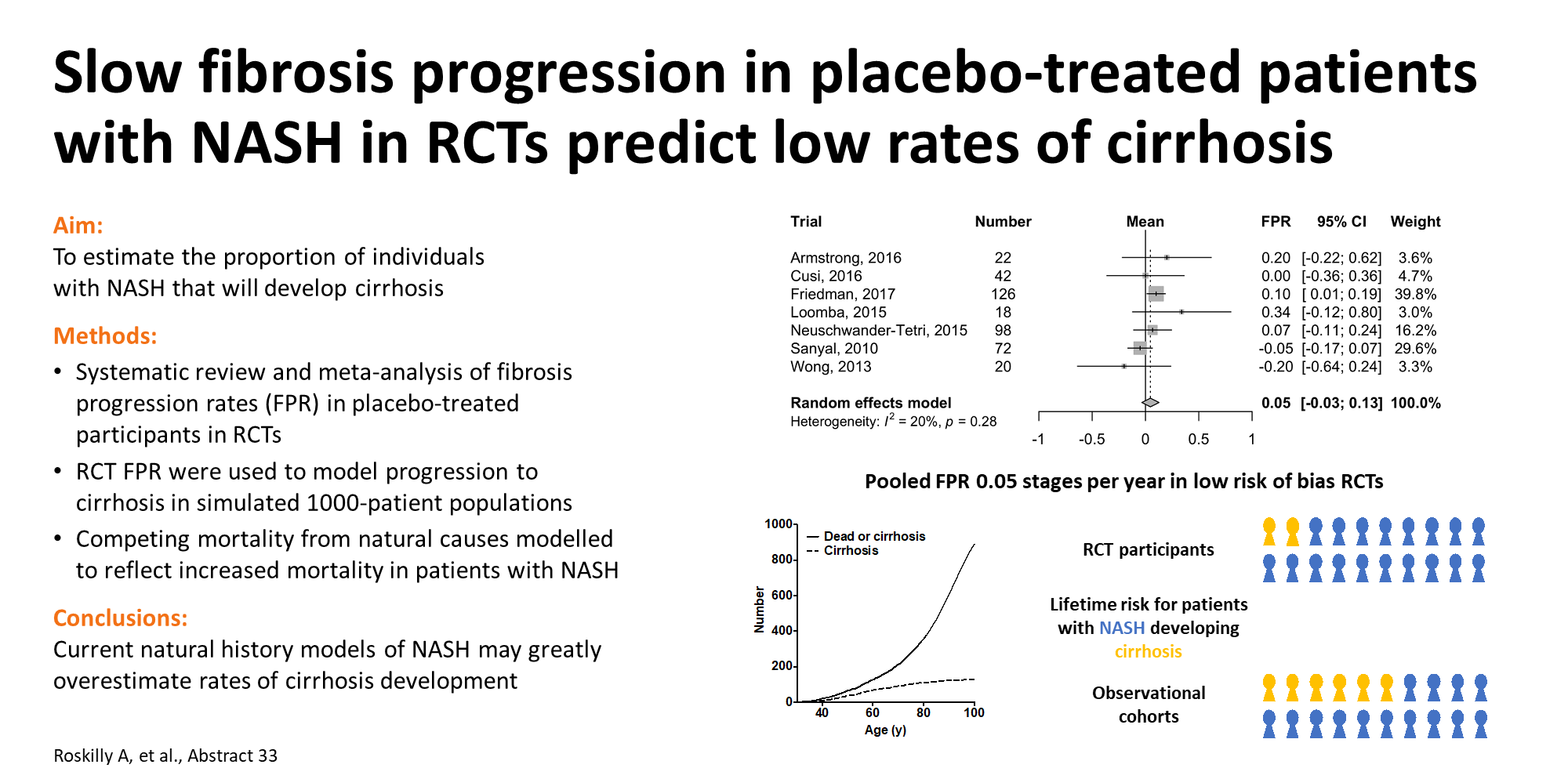 [Speaker Notes: Abstract 33

Slow Fibrosis Progression Rates in Placebo-Treated Randomised Controlled Trial Participants with Non-Alcoholic Steatohepatitis Predict Low Rates of Cirrhosis Development

Dr. Anna Roskilly1, Dr. Amy Hicks1, Dr. Eleanor Taylor1, Dr. Rebecca Jones1, Dr. Richard Parker1 and Dr. Ian Rowe1,2, (1)Leeds Liver Unit, Leeds Teaching Hospitals NHS Trust, (2)Leeds Institute for Data Analytics, University of Leeds
 
Background: The natural history of non-alcoholic steatohepatitis (NASH) is incompletely understood. Defining the rate of progression of fibrosis is critical to understanding the likely benefits of treatments. Repeat biopsy studies have suggested that the fibrosis progression rate (FPR) is approximately 0.14 fibrosis stages per year but these studies are prone to selection bias. Placebo treated participants in randomised trials of new therapeutics for offer the potential to evaluate the FPR in well-defined populations with NASH. The aim of this study was to estimate the proportion of individuals with NASH that will develop cirrhosis in their lifetime. 

Methods: Annual FPRs were calculated from a systematic review of placebo treated participants in randomised controlled trials. Probabilistic models were generated where fibrosis progressed from no fibrosis to cirrhosis in cohorts aged 30-year old at baseline. The model outcomes for the placebo treated participants in randomised controlled trials were compared to model outcomes for the FPR described in a systematic review of non-randomised repeat biopsy studies. 

Results: 19 trials including 909 participants were identified in the systematic review. Annual FPRs were calculable for 18 trials with a pooled annual FPR of 0.0006 stages per year. Considering those trials at the lowest risk of bias (5 trials, 466 participants), the pooled annual FPR was 0.04 stages per year. Taking this value into the probabilistic model, 3.8% of individuals develop cirrhosis in their lifetime and the median age at development of cirrhosis was 75 years (figure). In comparison, using the pooled annual FPR from non-randomised studies of 0.14 stages per year, 28% of individuals develop cirrhosis and the median age at cirrhosis development was 50 years. Increasing rates of non-liver mortality had only a minimal effect on the proportion of individuals developing cirrhosis. 

Conclusion: Fibrosis progression rates in placebo treated randomised controlled trial participants with NASH are significantly lower than in non-randomised repeat biopsy studies. In simulation models this predicts fewer than 1 in 25 individuals with NASH will develop cirrhosis in their lifetime, a 7-fold reduction in the proportion of individuals estimated to develop cirrhosis when compared with non-randomised studies. Current natural history models may overestimate the impact of NASH on the development of cirrhosis. 

Disclosures:
The following people have nothing to disclose: Dr. Anna Roskilly, Dr. Richard Parker, Dr. Ian Rowe]
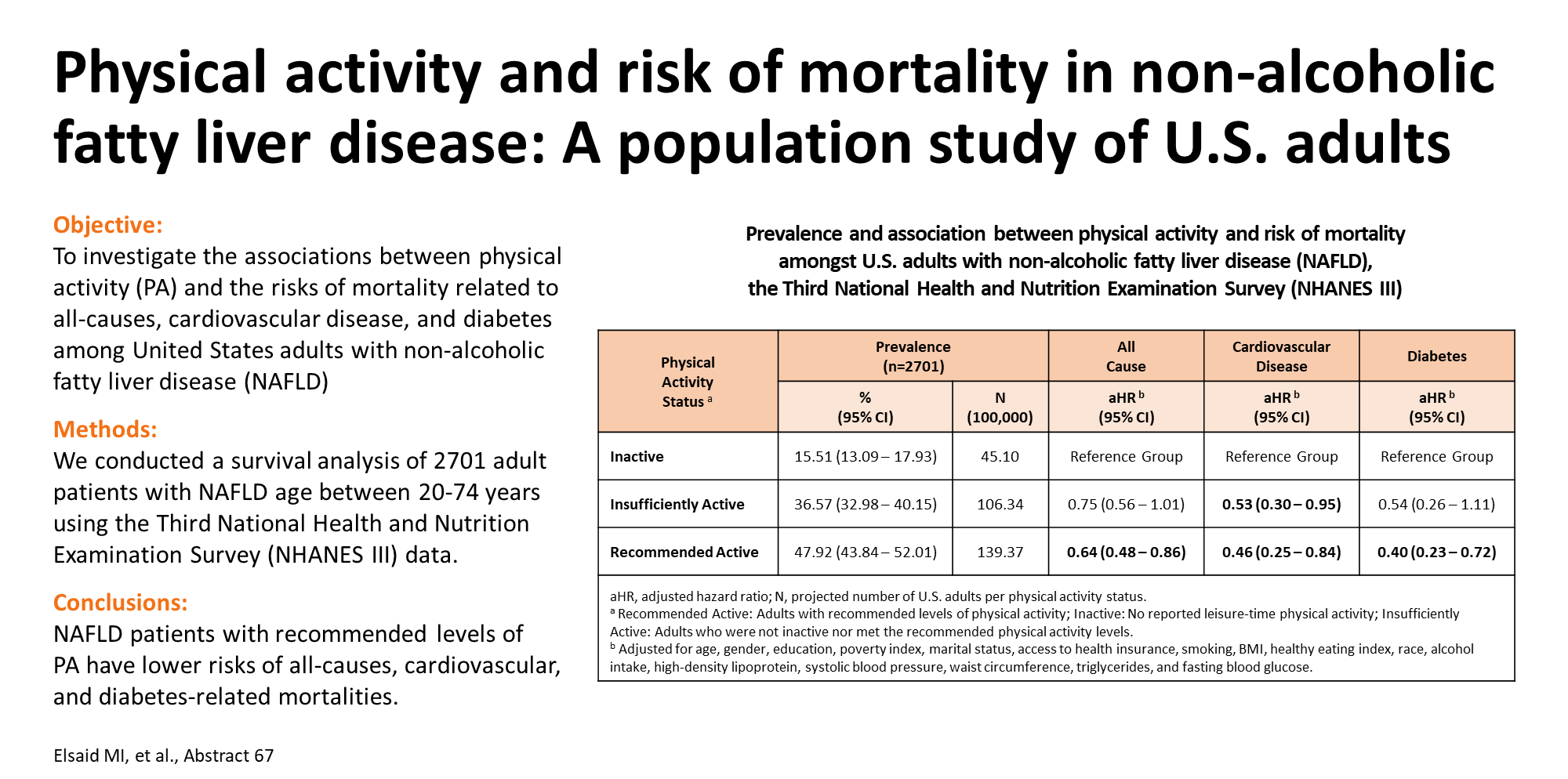 [Speaker Notes: Abstract 67

Physical Activity and Risk of Mortality in Non-Alcoholic Fatty Liver Disease: A Population Based Study of United States Adults

Mohamed Elsaid1,2, Prof. Kitaw Demisse1, You Li3, Angelica Nicosia4, Nidhi Desai4, Abdallah Elsabbagh4 and Dr. Vinod K. Rustgi2, (1)Epidemiology, Rutgers, the State University of New Jersey, (2)Gastroenterology & Hepatology, Robert Wood Johnson Medical School, (3)Biostatistics, Rutgers, School of Public Health, (4)Rutgers, the State University of New Jersey
 
Background: The prevalence of Non-Alcoholic Fatty Liver Disease (NAFLD) is expected to increase with the growing obesity epidemic. While lifestyle modifications such as increasing exercise and weight loss have been shown to improve histological markers of the disease, no study to date has investigated the effects of Physical Activity (PA) on the risk of mortality in NAFLD. In this population-based study, our main objective was to investigate the associations between PA and the risks of mortality related to all-causes, cardiovascular disease and diabetes among U.S. adults with NAFLD. 

Methods: We analyzed mortality-linked data for 2701 adults with NAFLD age 20 to 74 years who participated in the Third National Health and Nutrition Examination Survey (NHANES III). Data from NHANES III were linked to national mortality records for all participants up to time of death or end of study (23 years following recruitment). NAFLD was defined as mild, moderate, or severe hepatic steatosis on ultrasound in the absence of hepatitis B, hepatitis C, iron overload, or excessive alcohol drinking. Leisure time PA was categorized into three groups inactive, recommended active and insufficiently active based on the Center of Disease Control and the American College of Sports Medicine recommendations. Adjusted Cox proportional hazard models were used to test the associations between PA and mortality in NAFLD (table). Complex survey methods with sampling weights, clusters and strata were applied to yield nationally representative estimates. 

Results: Overall mortality was significantly higher amongst adults with NAFLD versus those without (20.02% vs 16.01%; P-value 0.002). Compared to adults without NAFLD, having NAFLD was associated with lower recommended PA activity and higher inactivity and insufficiently active status. Compared to those with inactive PA status, NAFLD adults with recommended PA had significantly lower mortality risks in all adjusted models (table). NAFLD patients with recommended PA had 36%, 54%, and 60% lower risks of mortality related to all-causes, cardiovascular disease and diabetes, respectively (table). Being insufficiently active was only a significant predictor of reduced risk of mortality related to cardiovascular disease. 

Conclusion: Having recommended PA levels are significantly lower among NAFLD adults. NAFLD patients with recommended levels of PA had significantly lower risks of mortality from all-causes, cardiovascular disease and diabetes.

Disclosures:
The following people have nothing to disclose: Mohamed Elsaid, You Li, Angelica Nicosia, Nidhi Desai, Abdallah Elsabbagh]
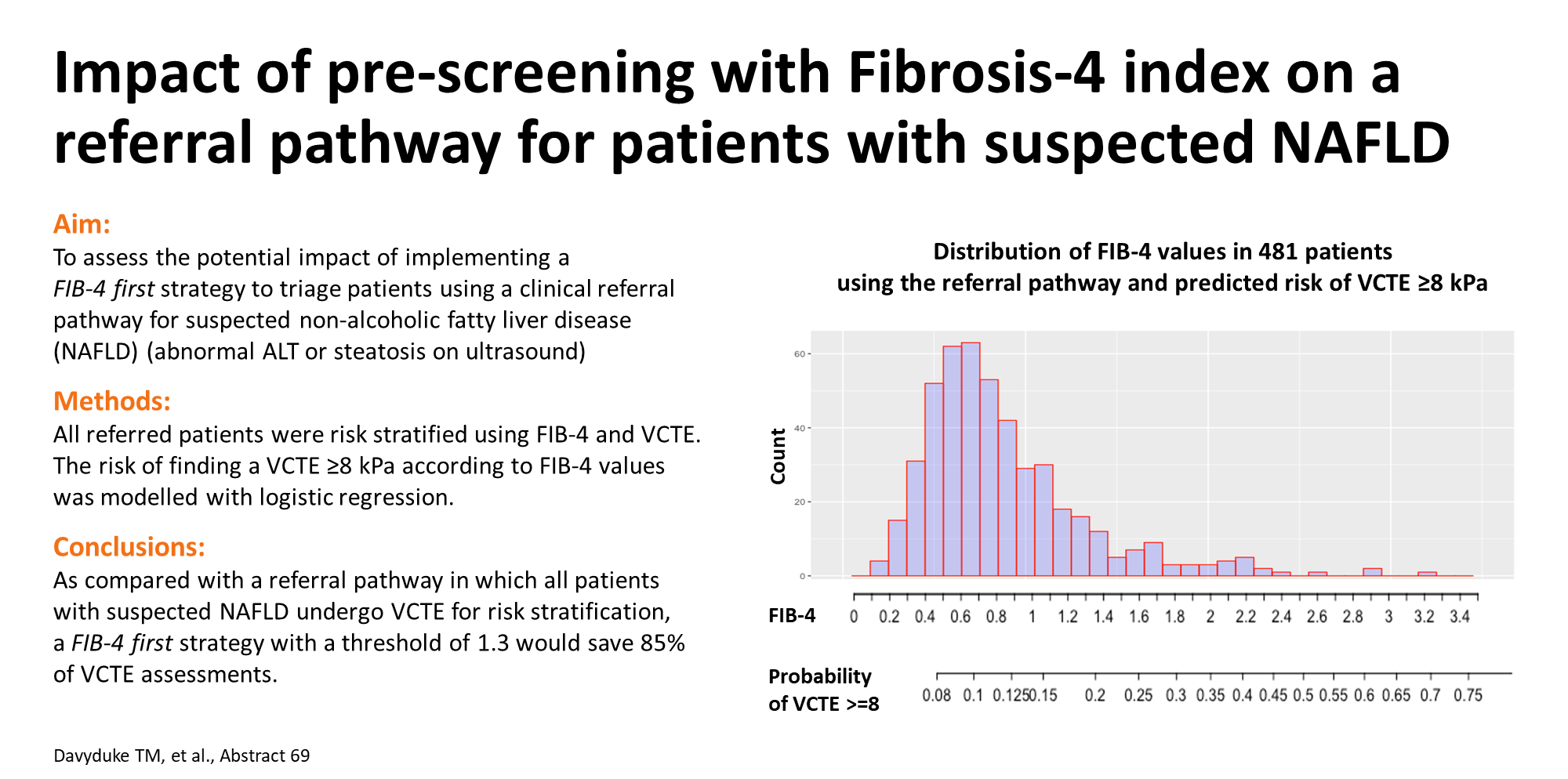 [Speaker Notes: Abstract 69

Impact of Pre-Screening with Fibrosis-4 Index on a Referral Pathway for Patients with Suspected NAFLD

Ms. Tracy Davyduke1, Prof. Juan G. Abraldes2, Dr. Puneeta Tandon3 and Prof. Mang M. Ma2, (1)Alberta Health Services, (2)University of Alberta, (3)Division of Gastroenterology & Liver Unit, University of Alberta
 
Background: Population-based screening for liver fibrosis using vibration-controlled transient elastography (VCTE) has been proposed for of early detection of patients with advanced fibrosis. In a setting with wide geographical population distribution, the utility of VCTE is diminished and alternative strategies are required. Fibrosis-4 index (FIB-4) has been considered as a simple, non-invasive marker to select patients with very low risk of significant fibrosis (FIB-4 <1.3). The aim of this study was to assess the potential impact of implementing a FIB-4 first strategy to triage patients using a clinical referral pathway for suspected non-alcoholic fatty liver disease (NAFLD). 

Methods: A referral pathway for patients with suspected NAFLD was piloted at a tertiary liver centre drawing from 8 primary care networks with an estimated population of 850,000. Referral criteria were age 18-65, elevated ALT and/or steatosis reported on imaging and absence of a previous liver diagnosis. A registered nurse risk-stratified all patients based on VCTE. Blood tests were used to exclude potential alternative diagnosis and to calculate FIB-4. Patients with a non-NAFLD diagnosis or with VCTE ≥8 kPa were referred to a hepatologist. The remaining patients were provided with lifestyle advice and booked for a repeat assessment in 1 or 2 years. The risk of advanced fibrosis (defined by either VCTE ≥8 kPa or VCTE ≥9 kPa) according to FIB-4 was estimated with logistic regression. 

Results: 433 patients underwent risk stratification with VCTE with a 98% success rate. Liver diagnosis were predominantly NAFLD (85%) followed by previously undiagnosed alcohol related fatty liver (11%). 14% of the patients had VCTE ≥8 kPa and 10% ≥9 kPa. 361 (85%) patients had a FIB-4 <1.3. Out of these patients, 10% had a VCTE ≥8 kPa, 7% had a VCTE ≥9 kPa and 2% were technical failures. The figure provides the estimated risk of a VCTE ≥8 and ≥9 kPa according to FIB-4. Among the 45 patients with low FIB-4 and VCTE ≥8 kPa or indeterminate, 6 underwent a liver biopsy, 2 of which had advanced fibrosis. 

Conclusion: As compared with a referral pathway in which all patients with suspected NAFLD undergo VCTE for risk stratification, a FIB-4 first strategy (with a threshold of 1.3) would save 85% of VCTE assessments. The pathway would decrease cost and increase the reach of screening to distant centres where specialized services are not available. The risk of missing advanced fibrosis would be extremely low. 

Disclosures:
Prof. Juan G. Abraldes – Theravance: Consulting; Lupin Pharma: Speaking and Teaching;
Dr. Puneeta Tandon – Lupin Pharma Canada: Advisory Committee or Review Panel;
The following people have nothing to disclose: Ms. Tracy Davyduke, Prof. Mang M. Ma]
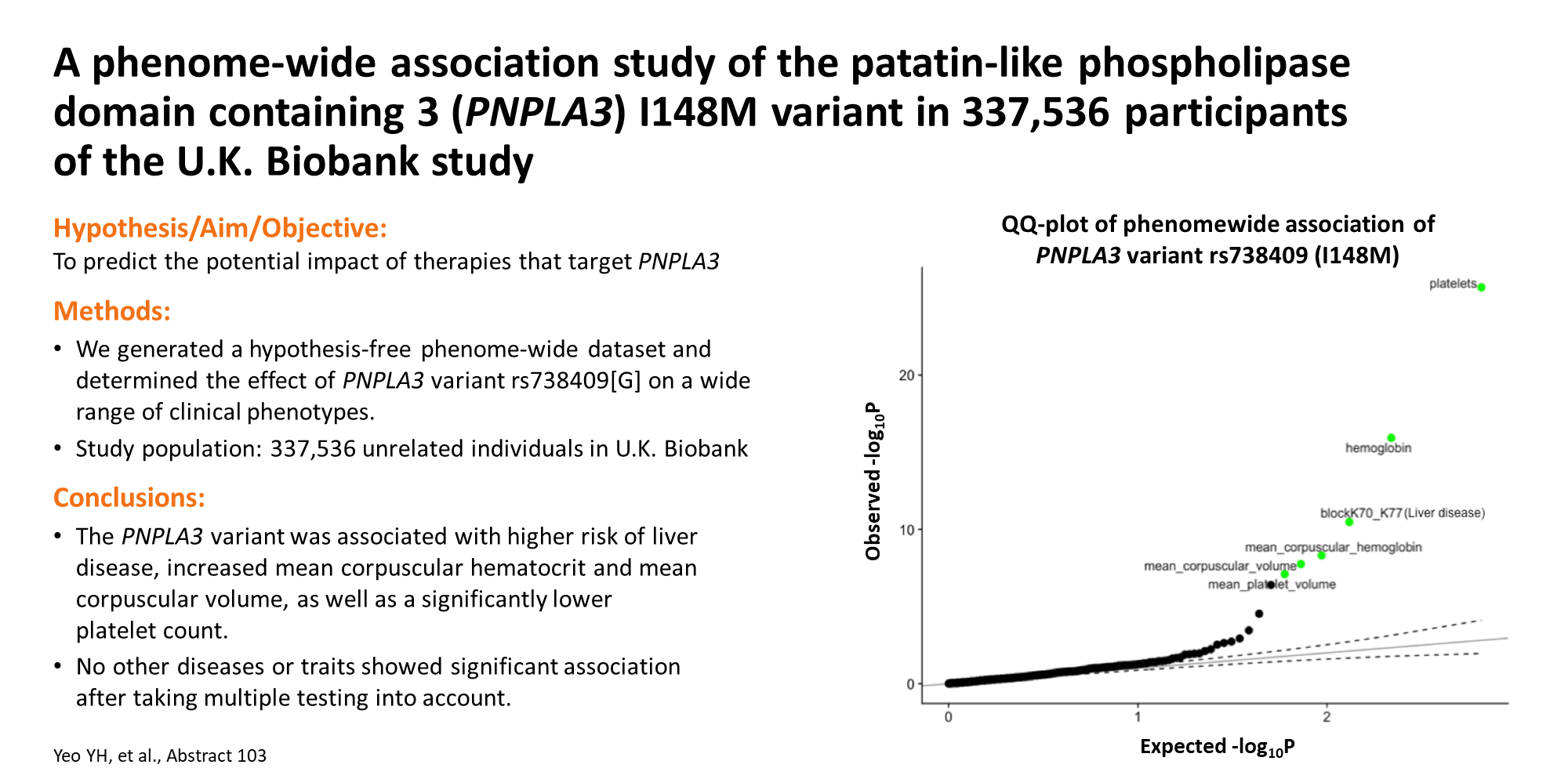 [Speaker Notes: Abstract 103

A Phenome-Wide Association Study of Patatin-like Phospholipase Domain Containing 3 (PNPLA3) I148M Variant in 337,536 Participants of the U.K. Biobank Study

Dr. Yee Hui Yeo1, Mr. Abhiram Rao2, Mr. Boxiang Liu3, Dr. Mindie H. Nguyen1 and Prof. Erik Ingelsson4,5, (1)Division of Gastroenterology and Hepatology, Stanford University Medical Center, (2)Department of Bioengeering, Stanford University, (3)Department of Biology, Stanford University, (4)Division of Cardiovascular Medicine, Department of Medicine, Stanford University, (5)Stanford Cardiovascular Institute, Stanford University
 
Background: Patatin-like phospholipase domain containing 3 (PNPLA3) variant rs738409[G] (I148M) is strongly related to the development of non-alcoholic fatty liver disease (NAFLD), alcoholic liver disease (ALD), and hepatocellular carcinoma (HCC). In this study, we performed a phenome-wide association study (PheWAS) to determine the effect of PNPLA3 variant rs738409[G] on a wide range of clinical phenotypes to predict the potential impact on therapies that target PNPLA3. 

Methods: We studied 337,536 unrelated individuals enrolled in 2008 to the U.K. Biobank. First, we conducted a hypothesis-driven analysis to assess the association between PNPLA3 variant rs738409[G] and 13 diseases/phenotypes based on current literature. All participants were randomly divided into two groups, with 2/3 of total participants in discovery set and 1/3 in validation set. We also performed a meta-analysis to determine the association between rs738409[G] and these diseases/phenotypes. Second, we generated a hypothesis-free phenome-wide dataset, which consisted of 149 variables with phenotypic traits, patients’ ICD-10 codes and procedure codes. Logistic and linear regression models were performed, adjusted for age, sex, the ten first principal components and genotyping array. Multiple test adjustment was conducted using Bonferroni and Benjamini-Hochberg (FDR 5%) methods. 

Results: In the hypothesis-driven set, PNPLA3 variant rs738409[G] was significantly associated with NAFLD (OR=1.26, 95% CI 1.16-1.36, p=6.62x10-9), ALD (OR=1.36, 95% CI 1.18-1.57, p=3.50x10-6), cirrhosis (OR=1.26, 95% CI 1.17-1.36, p=3.60x10-9), and HCC (OR=1.71, 95% CI 1.20-2.44, p=2.80x10-3), but not with cholangiocarcinoma, coronary heart disease, both ischemic and hemorrhagic strokes, diabetes, and heart failure (P>0.05). The results were consistent in both discovery and validation sets. In meta-analysis, besides significant association between rs738409[G] and liver diseases, type 2 diabetes and the use of cholesterol-lowering drugs also showed significant association. In the PheWAS, PNPLA3 variant rs738409[G] was significantly associated with higher risk of liver disease (OR=1.23, 95% CI 1.16-1.31, p=3.30x10-11), increased mean corpuscular hemotocrit (OR=1.03, 95% CI 1.03-1.05, p=4.88x10-9) and mean corpuscular volume (OR=1.09, 95% CI 1.06-1.13, p=1.78x10-8), as well as a significantly lower platelet count (OR=0.11, 95% CI 0.07-0.16, p=2.03x10-26). No other diseases of other system/organs were significantly associated with PNPLA3 variant. 

Conclusion: The PNPLA3 variant was associated with liver disease and some of its potential complications, but not with other diseases or traits. Our results emphasize that PNPLA3 could be a promising and specific drug target. 

Disclosures:
Dr. Mindie H. Nguyen – Novartis: Advisory Committee or Review Panel; Spring Bank: Advisory Committee or Review Panel; Gilead: Advisory Committee or Review Panel; B K Kee Foundation: Grant/Research Support; Gilead: Grant/Research Support; Janssen: Advisory Committee or Review Panel; Eisai: Advisory Committee or Review Panel; Exact Science: Grant/Research Support; Bayer: Advisory Committee or Review Panel; LAM: Advisory Committee or Review Panel; Dynavax: Advisory Committee or Review Panel; BMS: Advisory Committee or Review Panel;
The following people have nothing to disclose: Dr. Yee Hui Yeo, Mr. Abhiram Rao, Mr. Boxiang Liu, Prof. Erik Ingelsson]
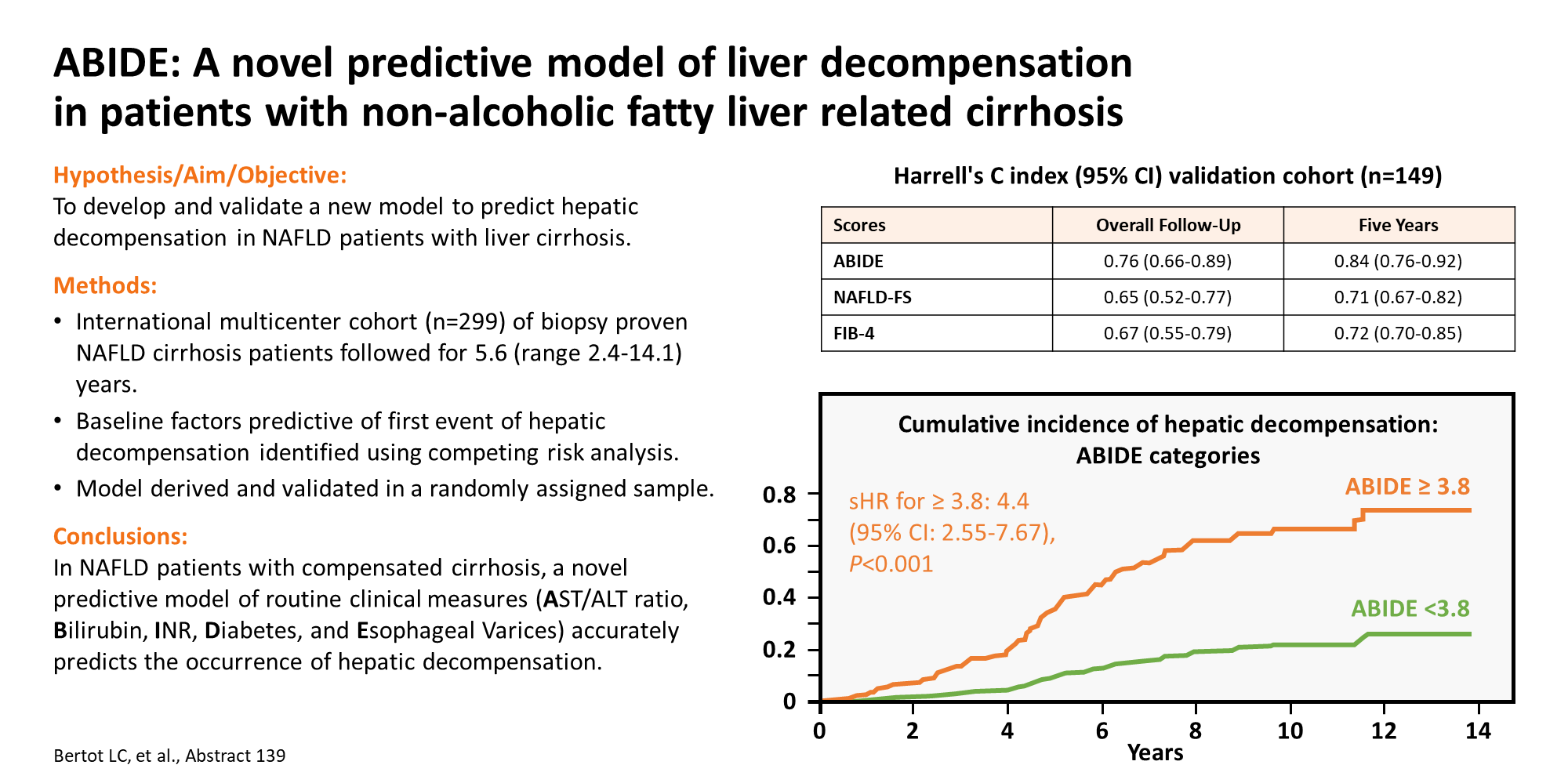 [Speaker Notes: Abstract 139

Abide: A Novel Predictive Model of Liver Decompensation in Patients with Non-Alcoholic Fatty Liver Related Cirrhosis.

Dr. Luis Bertot1, Dr. Eduardo Vilar-Gomez2, Vincent Wai-Sun Wong3, Prof. Manuel Romero-Gomez4,5, Prof. Rocio Aller-De La Fuente6, Prof. Grace Lai7, Dr. Marlen Fernandez8, Dr. Mohammed Eslam9, Prof. Jacob George9,10,11 and Prof. Leon A. Adams12, (1)Medical School, University of Western Australia, (2)Gastroenterology & Hepatology, Indiana University School of Medicine, (3)Chinese University of Hong Kong, Hong Kong, China, (4)Digestive Diseases Department, IBIS and Ciberehd, Virgen Del Rocio University Hospital, (5)University of Seville, (6)University of Valladolid, (7)Institute of Digestive Disease, Department of Medicine and Therapeutics, and State Key Laboratory of Digestive Disease, The Chinese University of Hong Kong, Hong Kong, (8)Institute of Gastroenterology, (9)Storr Liver Centre, the Westmead Institute for Medical Research., University of Sydney, (10)The University of Sydney, (11)Westmead Hospital, (12)Department of Hepatology, Sir Charles Gairdner Hospital
 
Background: Non-alcoholic fatty liver disease (NAFLD) is an increasingly important cause of liver cirrhosis leading to liver failure. Predicting hepatic decompensation risk in NAFLD cirrhosis patients would be clinically useful. Thus, we aimed to develop and validate a predictive model of hepatic decompensation in NAFLD liver cirrhosis patients and compare with currently available fibrosis models. 

Methods: From a multicentre international cohort of 458 biopsy proven NAFLD patients with advanced fibrosis, we selected 299 subjects with compensated cirrhosis. Patients with previous liver decompensation, MELD ≥15 or Child Pugh ≥7 were excluded. Subjects were randomly divided into derivation (n=150) and validation (n=149) sets. A model was constructed and validated through competing risk multivariate regression models, Akaike, Bayesian information criteria and bootstrap estimation respectively. Model accuracy was compared with baseline NAFLD fibrosis score (NFS), and FIB-4 using the Harrell’s C index in the validation set. 

Results: During a mean follow-up of 5.6 years (range 2.4-14.1), 81 initial hepatic decompensation events occurred, including ascites (n=60), variceal haemorrhage (n=16) and encephalopathy (n=5). Baseline characteristics were well balanced among derivation and validation sets with future hepatic decompensation occurring in 57/150 and 24/149 respectively. At multivariable analysis, AST/ALT ratio (sub-hazard ratio [sHR] =2.48, 95% confidence intervals [CI] 1.36-4.51; p=0.003), Bilirubin (sHR=1.41, 95% CI 1.02-1.98; p=0.004), International normalized ratio (sHR=4.64, 95% CI 3.09-23.7; p=0.006), type 2 Diabetes (sHR=3.44, 95% CI 1.58-7.46; p=0.002) and Esophageal varices, (sHR=2.14, 95% CI 1.11-4.09; p=0.001) independently predicted hepatic decompensation. The accuracy of the ABIDE model to predict hepatic decompensation at 5 years was excellent in the derivation (Harrell’s C-index 0.87, 95% CI 0.78-0.94) and validation cohorts (0.84, 95% CI 0.76-0.92) and was significantly more accurate than the NFS (0.71) and FIB-4 (0.72), (p<0.05 for both). A model threshold of ≥3.8 identified a greater risk of decompensation (sHR=4.4, 95% CI 2.55-7.67; p<0.001) compared with a threshold of <3.8 (sHR= 0.2, 95% CI 0.13-0.39; p<0.001), with a five-year cumulative incidence of decompensation of 29% vs 6.8% (p<.0001) respectively. 

Conclusion: In NAFLD compensated cirrhosis patients, a novel predictive model of routine clinical measures accurately predicts future hepatic decompensation.

Disclosures:
Prof. Manuel Romero-Gomez – Gilead: Grant/Research Support; Gilead: Advisory Committee or Review Panel; Intercept: Grant/Research Support; Intercept: Advisory Committee or Review Panel; Gilead: Speaking and Teaching; Genfit: Speaking and Teaching; Novo-Nordisk: Speaking and Teaching; Novo-Nordisk: Advisory Committee or Review Panel; Medimmune: Advisory Committee or Review Panel;
Prof. Jacob George – MSD: Speaking and Teaching; GILEAD: Speaking and Teaching; Pfizer: Advisory Committee or Review Panel; BMS: Advisory Committee or Review Panel; Pharmaxis: Advisory Committee or Review Panel; Eisai: Advisory Committee or Review Panel; AbbVie: Speaking and Teaching;
Prof. Leon A. Adams – Hepascore: Patent Held/Filed; Pfizer: Advisory Committee or Review Panel;
The following people have nothing to disclose: Dr. Luis Bertot, Dr. Eduardo Vilar-Gomez, Prof. Grace Lai, Dr. Marlen Fernandez, Dr. Mohammed Eslam]
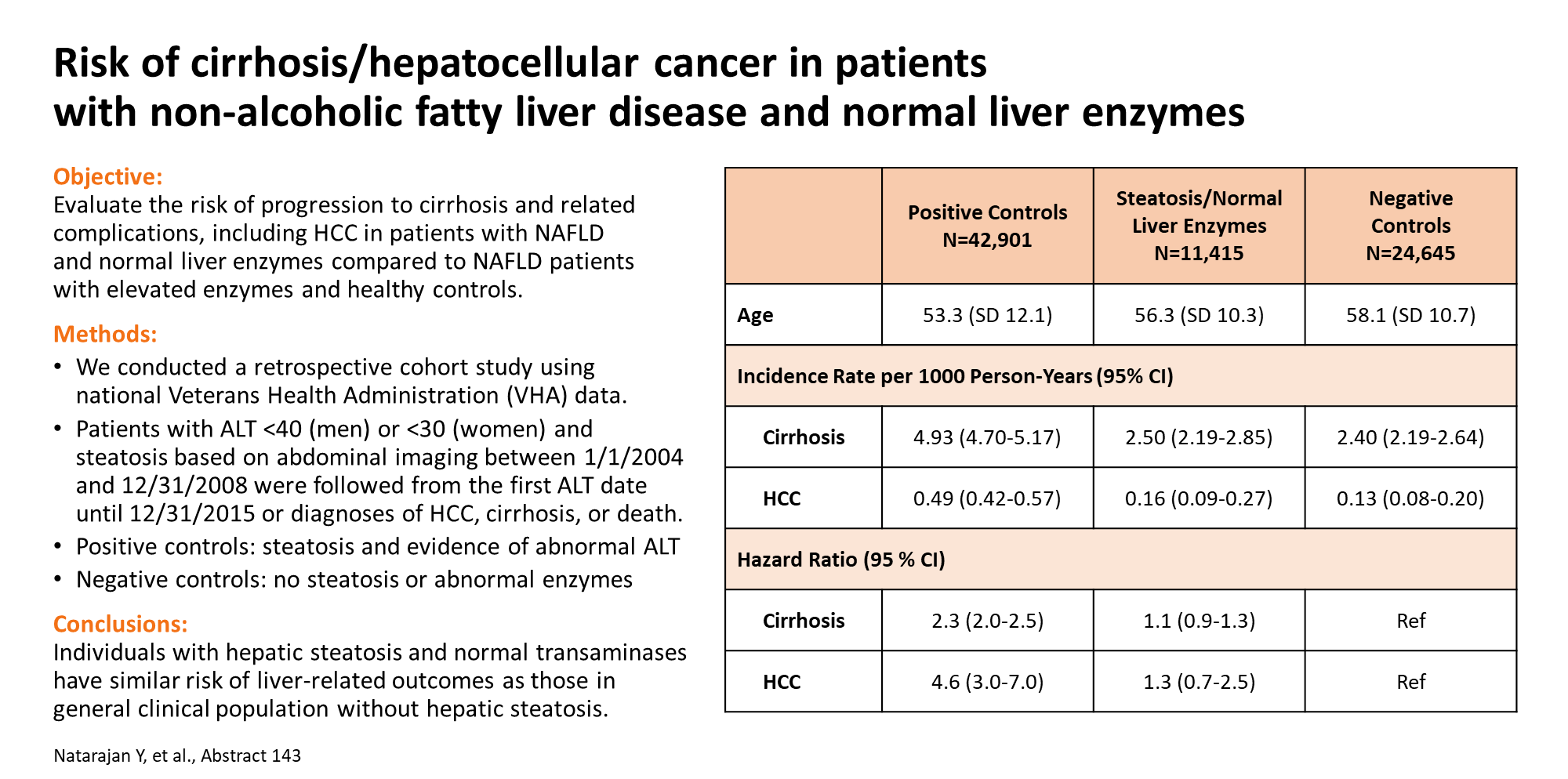 [Speaker Notes: Abstract 143

Risk of Cirrhosis and HCC in Patients with Steatosis and Normal Aminotransferases

Dr. Yamini Natarajan1, Jennifer R Kramer2,3, Xian Yu4, Jingqi Wang5, Hua Xu5 and Dr. Fasiha Kanwal2,6, (1)Gastroenterology, Baylor College of Medicine, (2)Center for Innovations in Quality, Effectiveness and Safety (IQuESt), Michael E Debakey VA Medical Center, (3)Baylor College of Medicine, (4)Medicine, Baylor College Medicine, (5)School of Biomedical Informatics, The University of Texas Health Science Center at Houston, (6)Department of Medicine, Baylor College of Medicine
 
Background: Non-alcoholic fatty liver disease (NAFLD) affects 20-30% of the U.S. population. Guidelines define NAFLD based on presence of hepatic steatosis on imaging or biopsy. . In clinical practice, many patients are diagnosed with hepatic steatosis in the absence of markers of liver inflammation. The relationship between hepatic steatosis with normal aminotransferases and long-term risk of progressive disease is unclear. We sought to examine the incidence of cirrhosis and hepatocellular cancer (HCC) in patients with hepatic steatosis and normal aminotransferases. 

Methods: We conducted a retrospective cohort study using national Veterans Health Administration (VHA) data. We identified patients with at least 1 ALT test in the VHA from 1/1/2004-12/31/2008. We excluded patients with HBV/HCV (positive serology) or alcohol (ICD-9 codes/positive AUDIT-C scores) any time prior to or during study follow up. We applied a previously validated natural language processing algorithm to identify hepatic steatosis for a subset of patients; this algorithm identified hepatic steatosis documented in abdominal imaging with >90% sensitivity and positive predictive value in previous work. We identified 3 groups: patients with steatosis and persistently normal ALT (men: <40 IU/mL, women:<31 IU/mL); those with steatosis and abnormal ALT (positive control); and those with no steatosis nor abnormal enzymes (negative control). Patients were followed from first ALT date until 12/31/2015 or diagnoses of HCC, cirrhosis, or death. Diagnosis of HCC was based on VHA Cancer Registry/chart review; cirrhosis was based on ICD 9/10 codes. Patients were excluded if these occurred before or within 1 year of index. We examined incidence rates for cirrhosis/HCC across these groups. We also conducted Cox proportional hazards models adjusting for demographic differences to determine the independent effect of hepatic steatosis on the risk of HCC. 

Results: We identified 11,415 patients with hepatic steatosis and normal ALT. Mean age was 56.3 (SD=10.3); 66% were white. We identified 42,901 positive controls and 24,645 negative controls. There was a higher proportion of patients with diabetes, hypertension, and dyslipidemia in the 2 steatosis groups vs those without steatosis (p<0.001). The annual incidence rates for cirrhosis and HCC were 2.5 (95% CI: 2.2-2.9) and 0.16 (0.09-0.27) per 1000 person years in patients with steatosis and normal ALT. These rates were similar in negative controls and statistically significantly lower than the incidence in positive controls; these trends did not change after adjusting for demographic differences in the 3 groups (table). 

Conclusion: Individuals with hepatic steatosis and normal transaminases have similar risk of liver-related outcomes as those in general clinical population without hepatic steatosis.

Disclosures:
Dr. Yamini Natarajan – Gilead: Grant/Research Support; Allergan: Grant/Research Support;
Jennifer R Kramer – Merck & Co.: Grant/Research Support;
Dr. Fasiha Kanwal – Gilead: Grant/Research Support; Merck: Grant/Research Support;]
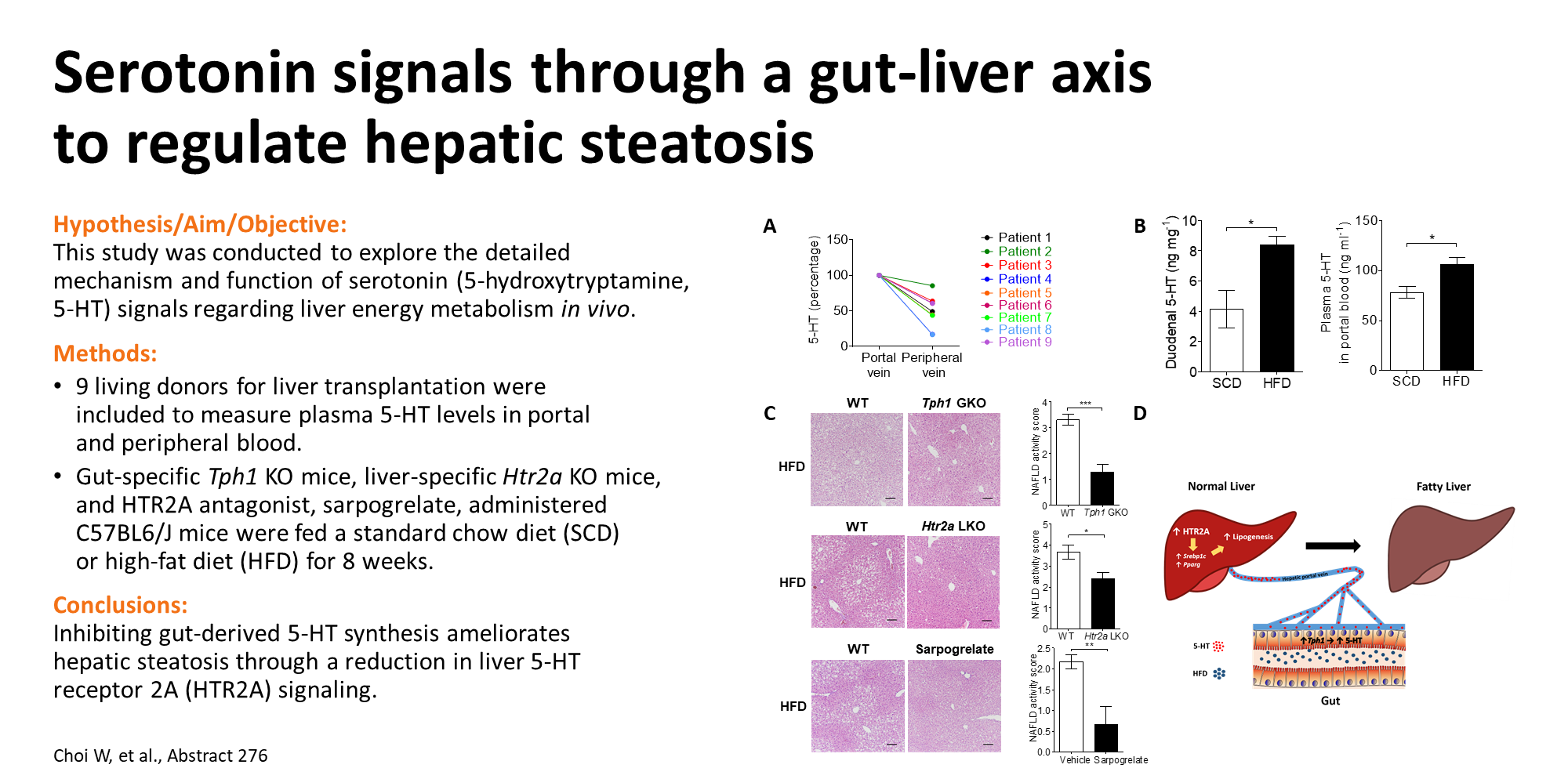 [Speaker Notes: Abstract 276

Serotonin Signals through a Gut-Liver Axis to Regulate Hepatic Steatosis

Wonsuk Choi1, Jun Namkung2, Inseon Hwang3, Hyeongseok Kim1, Ajin Lim1, Hye Jung Park4, Dr. Hye Won Lee5, Prof. Kwang-Hyub Han5, Seongyeol Park1, Ji-Seon Jeong6, Gerard Karsenty7, Young Seok Ju1, Chan Choi8, Jae Myung Suh1, Prof. Jun Yong Park5, Sangkyu Park9 and Hail Kim1, (1)Graduate School of Medical Science and Engineering, Korea Advanced Institute of Science and Technology, (2)Department of Biochemistry, Yonsei University Wonju College of Medicine, (3)Biomedical Science and Engineering Interdisciplinary Program, Korea Advanced Institute of Science and Technology, (4)Department of Internal Medicine, Yonsei University College of Medicine, Yonsei Liver Center, Severance Hospital, (5)Yonsei Liver Center, Severance Hospital, (6)Center for Bioanalysis, Division of Metrology for Quality of Life, Korea Research Institute of Standards and Science, (7)Department of Genetics and Development, Columbia University Medical Center, (8)Department of Pathology, Chonnam National University Medical School, (9)Department of Biochemistry, Catholic Kwandong University
 
Background: NAFLD is robustly increasing in worldwide prevalence, closely tracking the obesity epidemic, but specific pharmaceutical treatments for NAFLD are lacking. Defining the key molecular pathways underlying the pathogenesis of NAFLD is essential for developing new drugs. Serotonin (5-hydroxytryptamine, 5-HT) is a monoamine neurotransmitter that modulates central and peripheral functions. While various functions of peripheral 5-HT are known, the direct role of 5-HT in regulating hepatic lipid metabolism in vivo is not well understood. In this study, we explored the detailed mechanism and function of 5-HT signals regarding liver energy metabolism in vivo. 

Methods: After previous approval by the institutional review board, and written, informed consent by all subjects, 6 living donors for liver transplantation were included in this study. 12 weeks aged C57BL/6J mice, gut-specific Tph1 knockout (KO) (Villin-Cre+/-; Tph1flox/flox, herein named Tph1 GKO) mice, and liver-specific Htr2a KO (Albumin-Cre+/-; Htr2aflox/flox, herein named Htr2a LKO) mice were fed a standard chow diet (SCD) or a high-fat diet (HFD, 60% fat calories) for 8 weeks. Sarpogrelate were administered daily per os for the same period. 

Results: Since the liver is the first organ to encounter gut-derived serotonin (GDS) via the portal vein, we measured 5-HT levels in portal blood and peripheral blood in human subjects. 5-HT concentrations were higher in portal blood relative to peripheral blood. Also, the ratio of 5-HT between portal and peripheral blood showed a positive correlation with markers for NAFLD progression such as blood levels of ALT, gamma-GTP, triglycerides (TG), and transient elastography CAP. Furthermore, HFD feeding increased both Tph1 expression and tissue 5-HT level in the gut, and free 5-HT levels in portal blood. In order to investigate the role for GDS in hepatic steatosis in vivo, we generated Tph1 GKO mice and induced hepatic steatosis. Hepatic lipid droplet accumulation, NAS, and hepatic TG levels were dramatically reduced in liver of HFD-fed Tph1 GKO mice without affecting systemic energy homeostasis. To identify the 5-HT receptor (HTR) that mediates the role of GDS in the development of hepatic steatosis, we measured the expression of Htr genes in the liver. Interestingly, only Htr2a expression was markedly increased by HFD feeding. To determine whether HTR2A mediates the steatotic effect of GDS in the liver, we generated Htr2a LKO mice. Htr2a LKO mice revealed a phenocopy of Tph1 GKO mice. Moreover, selective HTR2A antagonist, sarpogrelate, treatment effectively prevented HFD-induced hepatic steatosis sharing similar molecular mechanisms with Tph1 GKO and Htr2a LKO mice. 

Conclusion: Gut-derived serotonin is a direct regulator of hepatic lipid metabolism via a gut TPH1-liver HTR2A endocrine axis. And shows promise as a novel drug target to ameliorate NAFLD with minimal systemic metabolic effects.

Disclosures:
The following people have nothing to disclose: Wonsuk Choi, Dr. Hye Won Lee, Prof. Kwang-Hyub Han, Prof. Jun Yong Park]